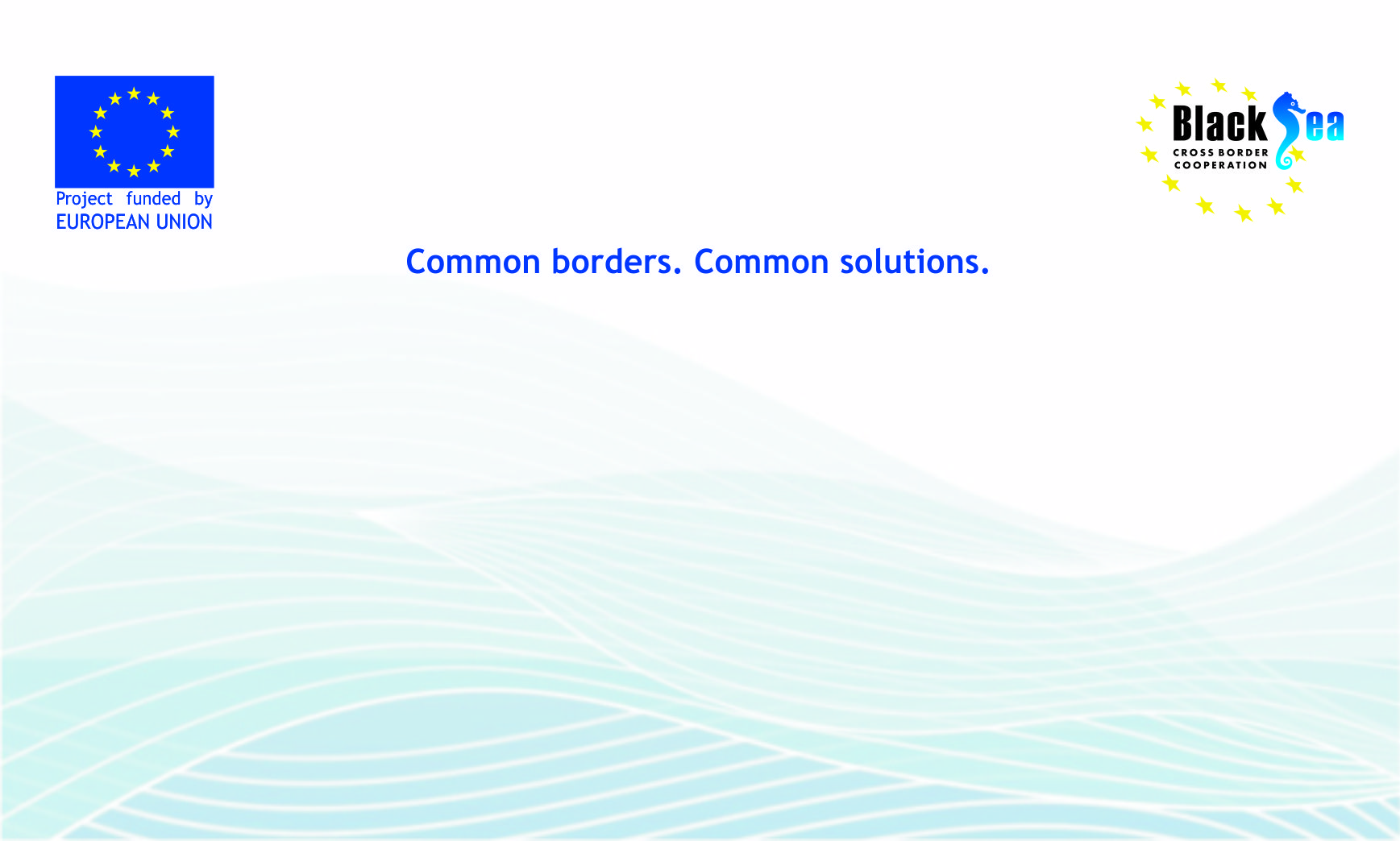 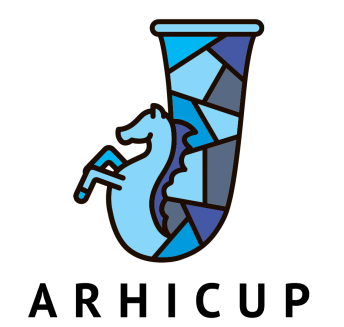 National Museum of the History of Moldova: results of digitalization program (2020–2022)
Denis Topal 
National Museum of History of Moldova
Archaeology Department
Денис Топал
Националният исторически музей на Молдова: 
резултати от програмата за дигитализация 
(2020-2022 г.)
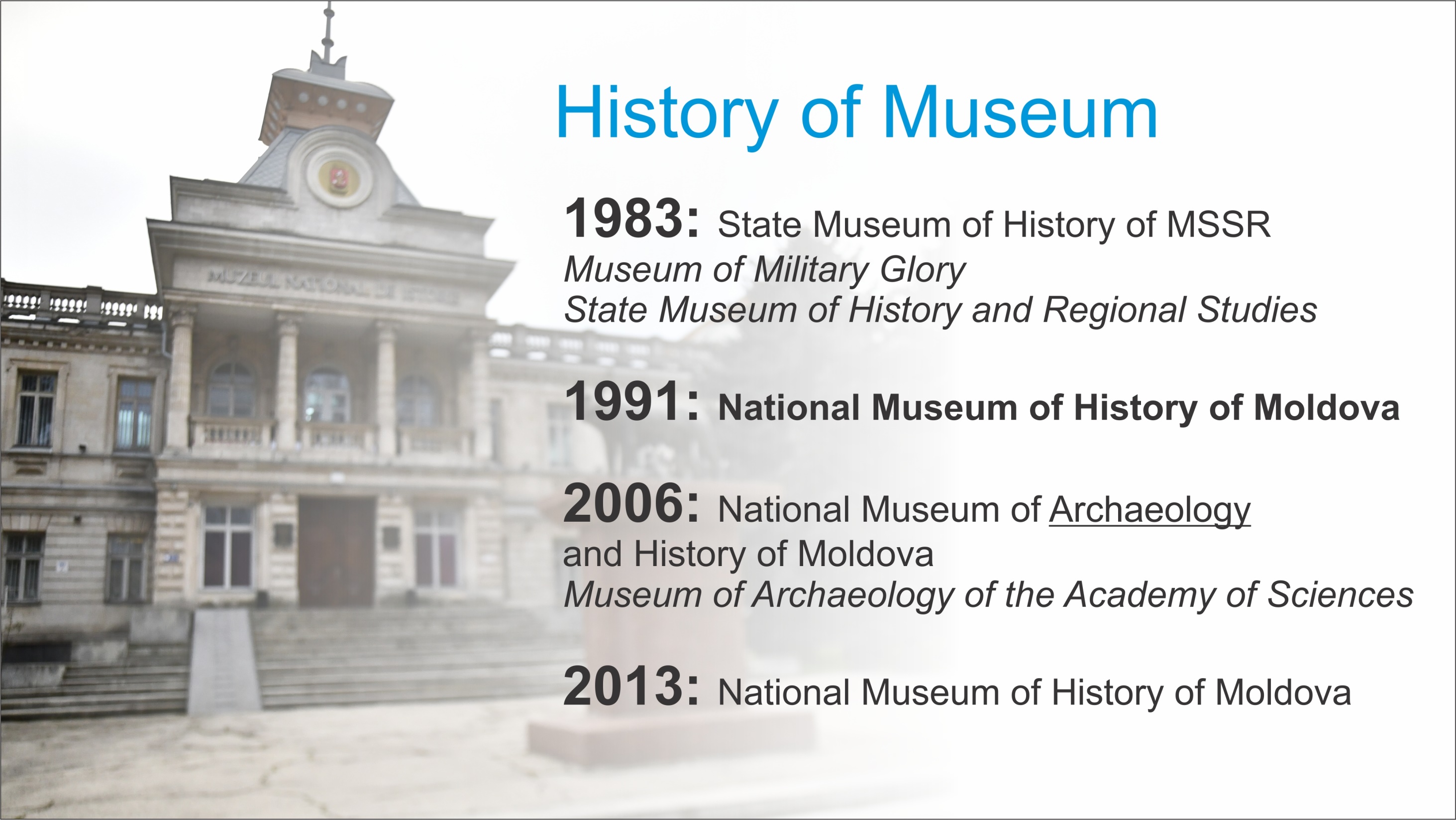 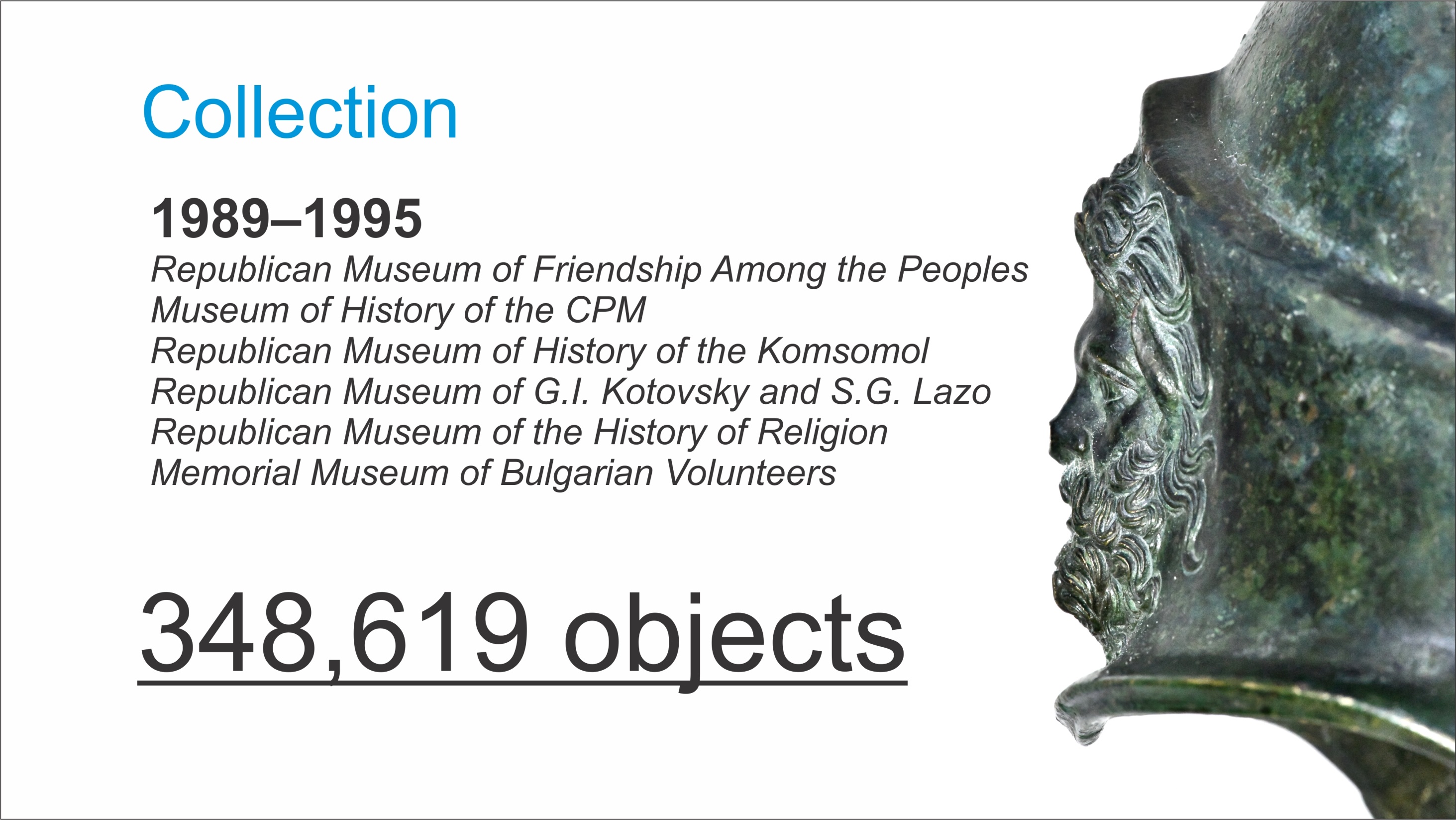 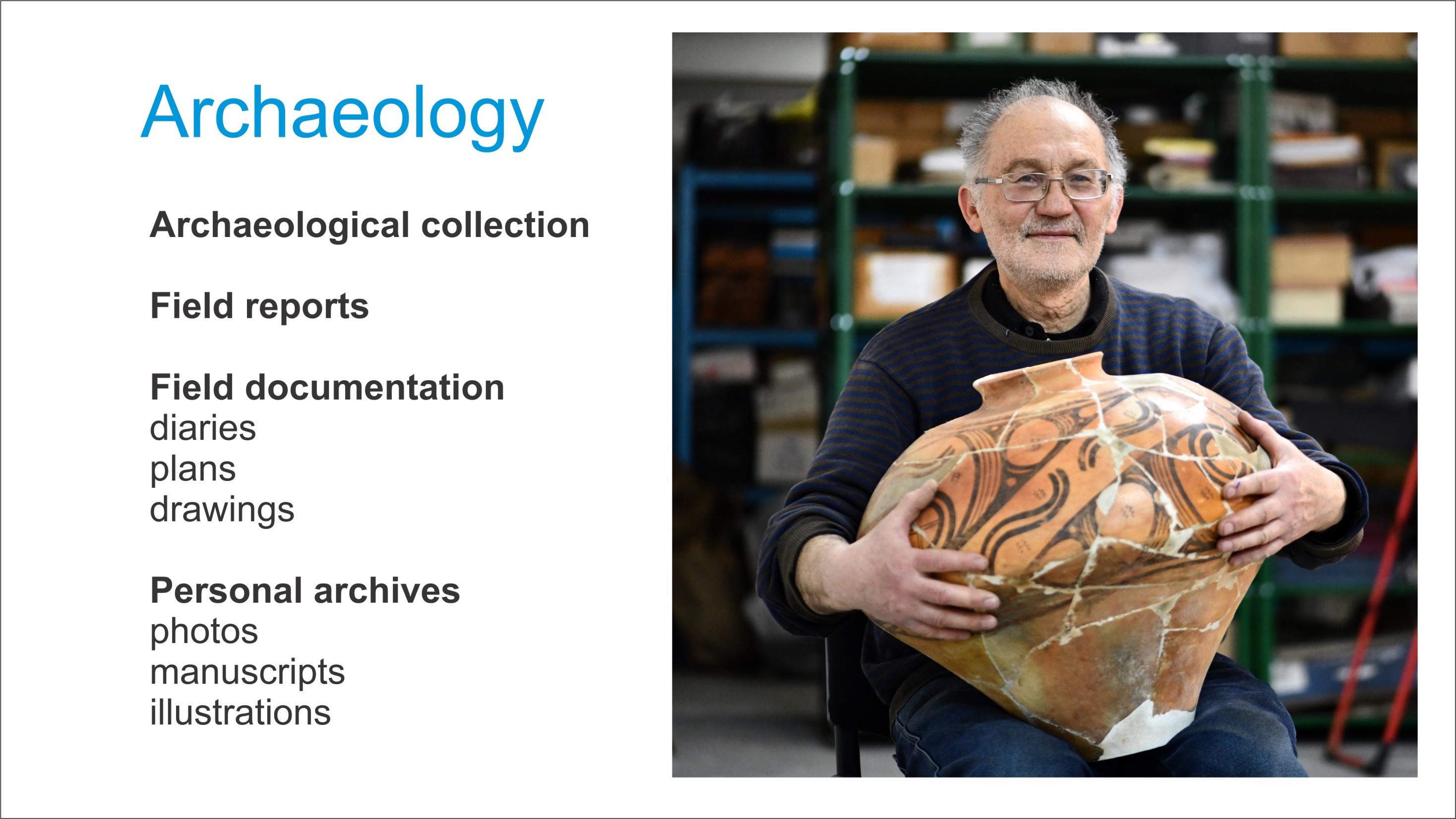 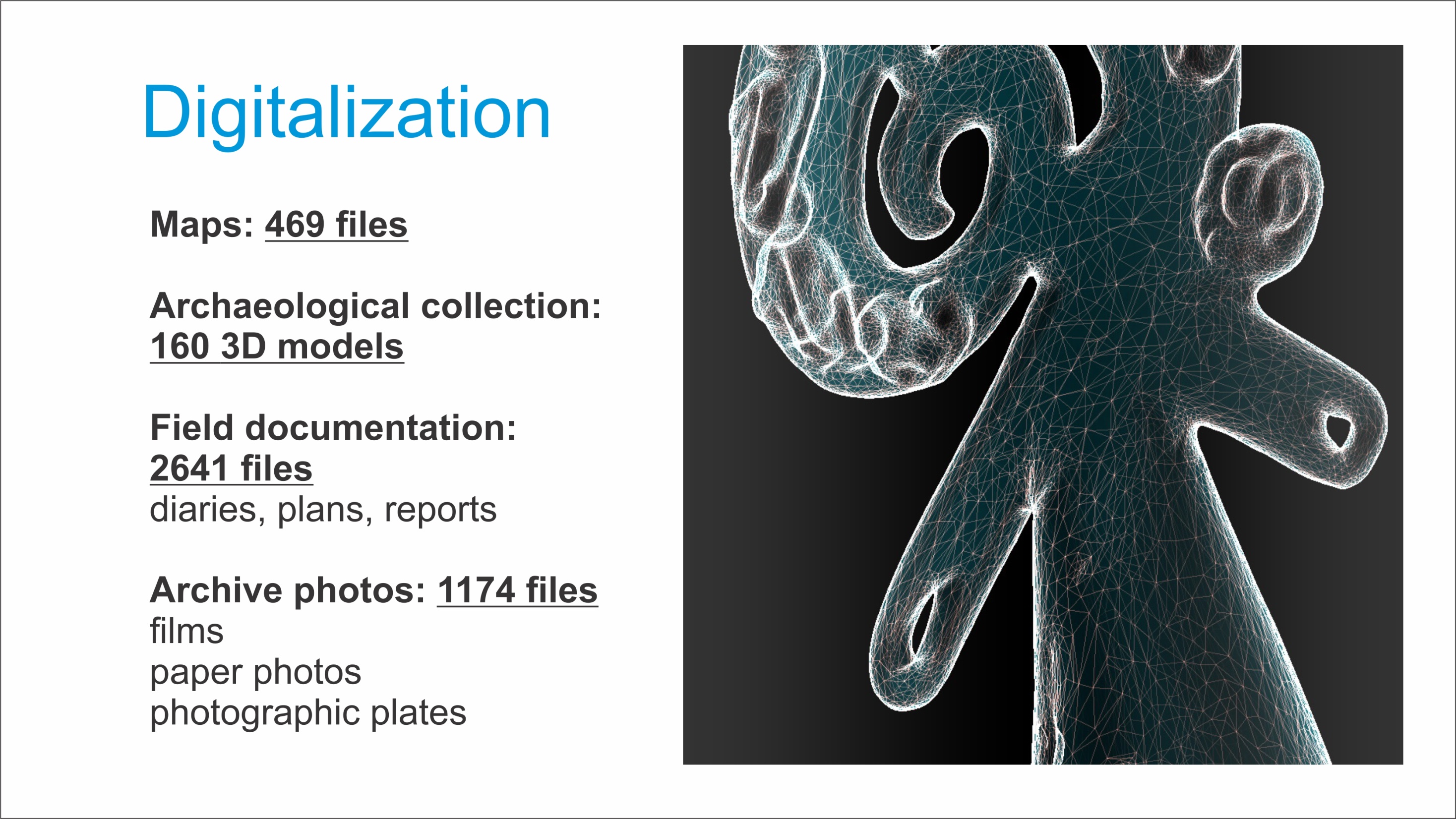 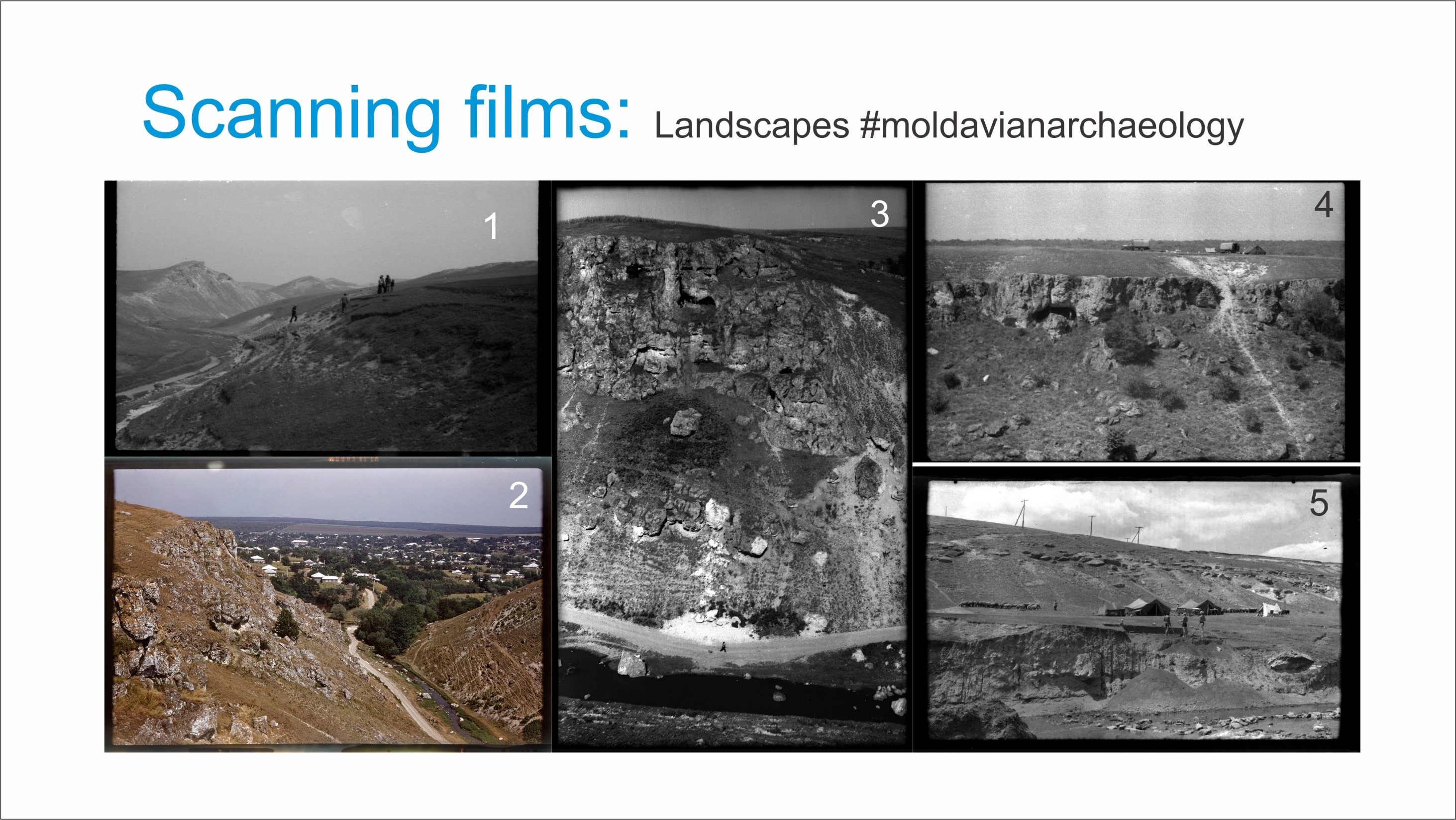 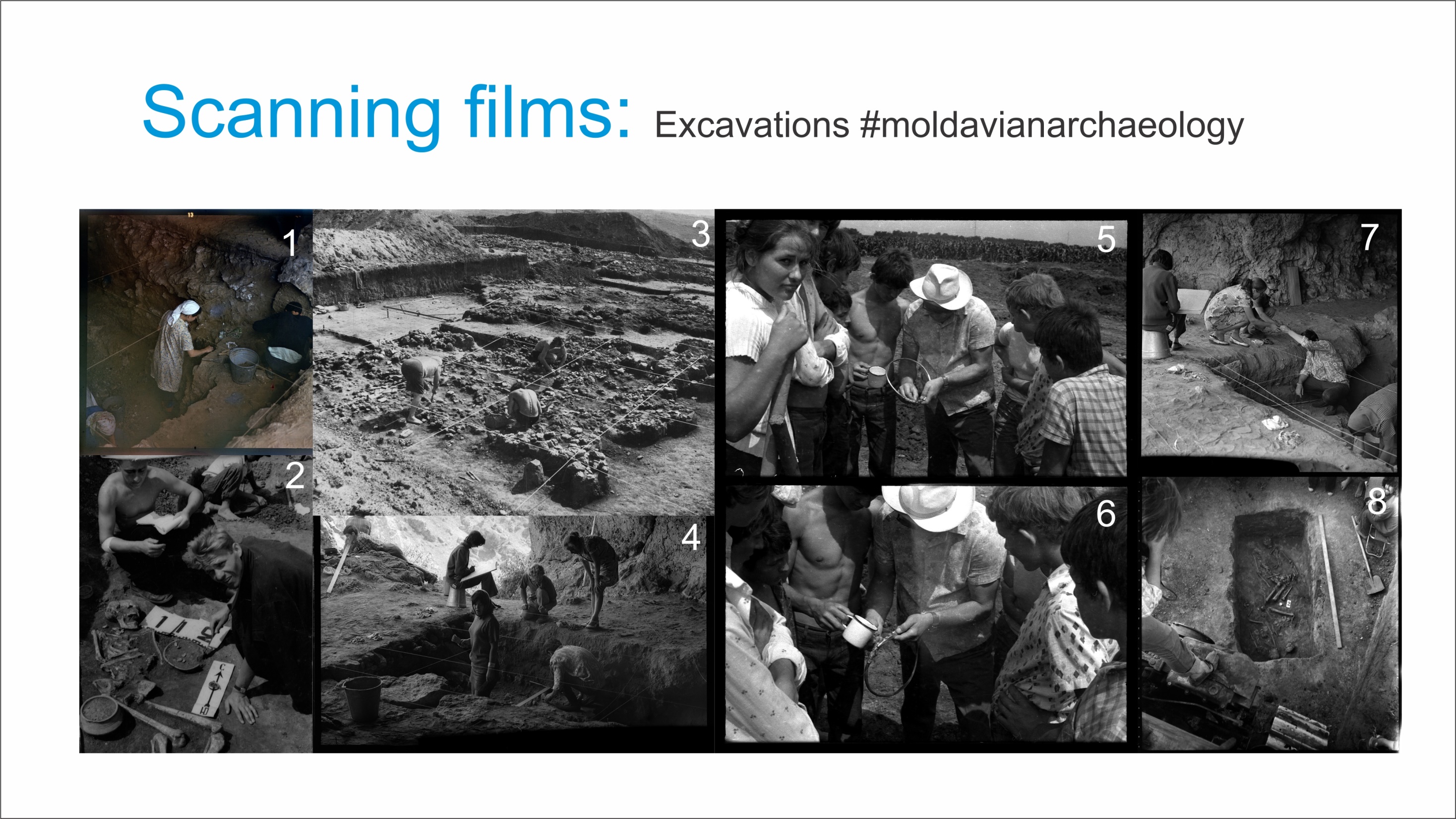 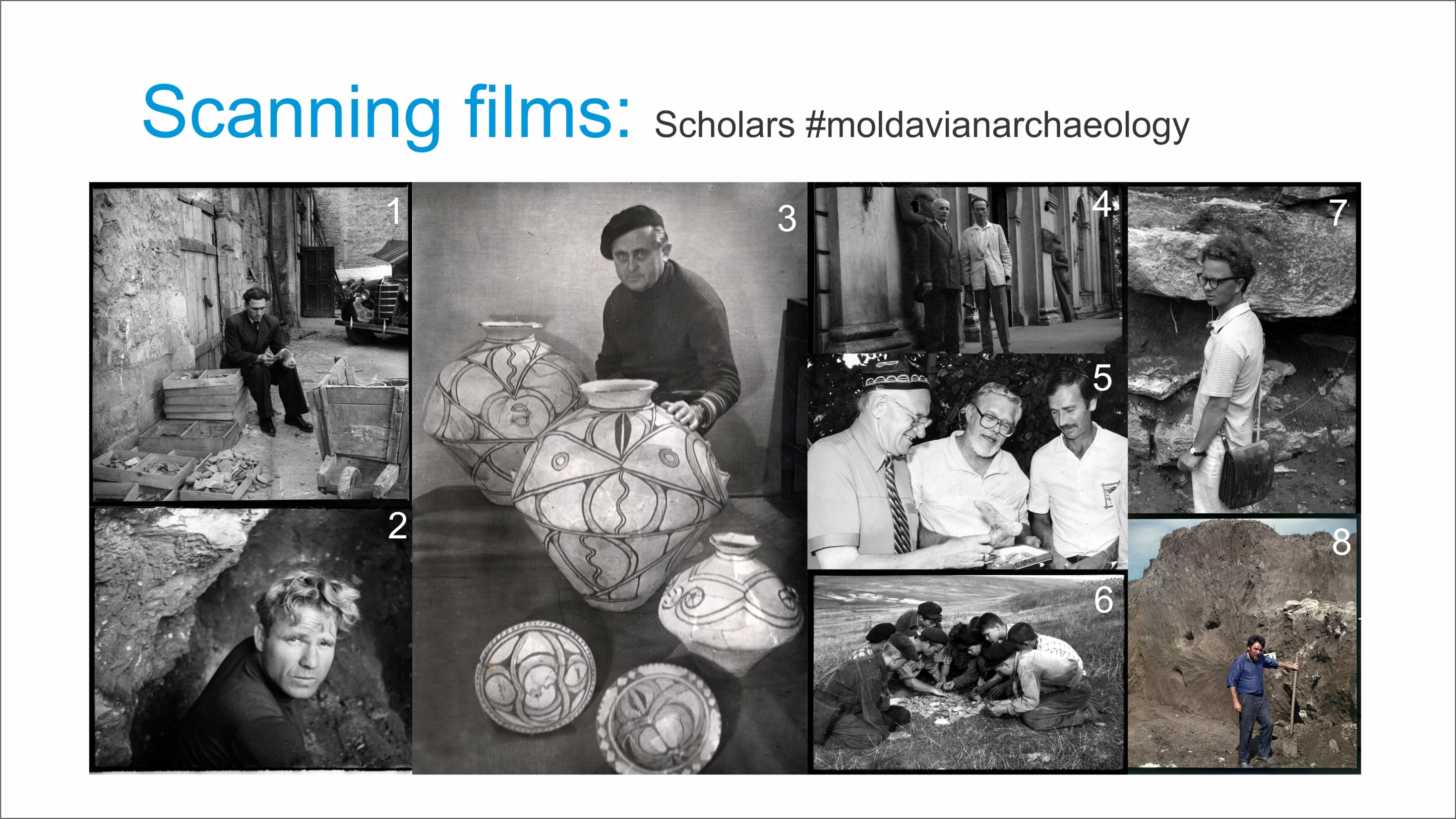 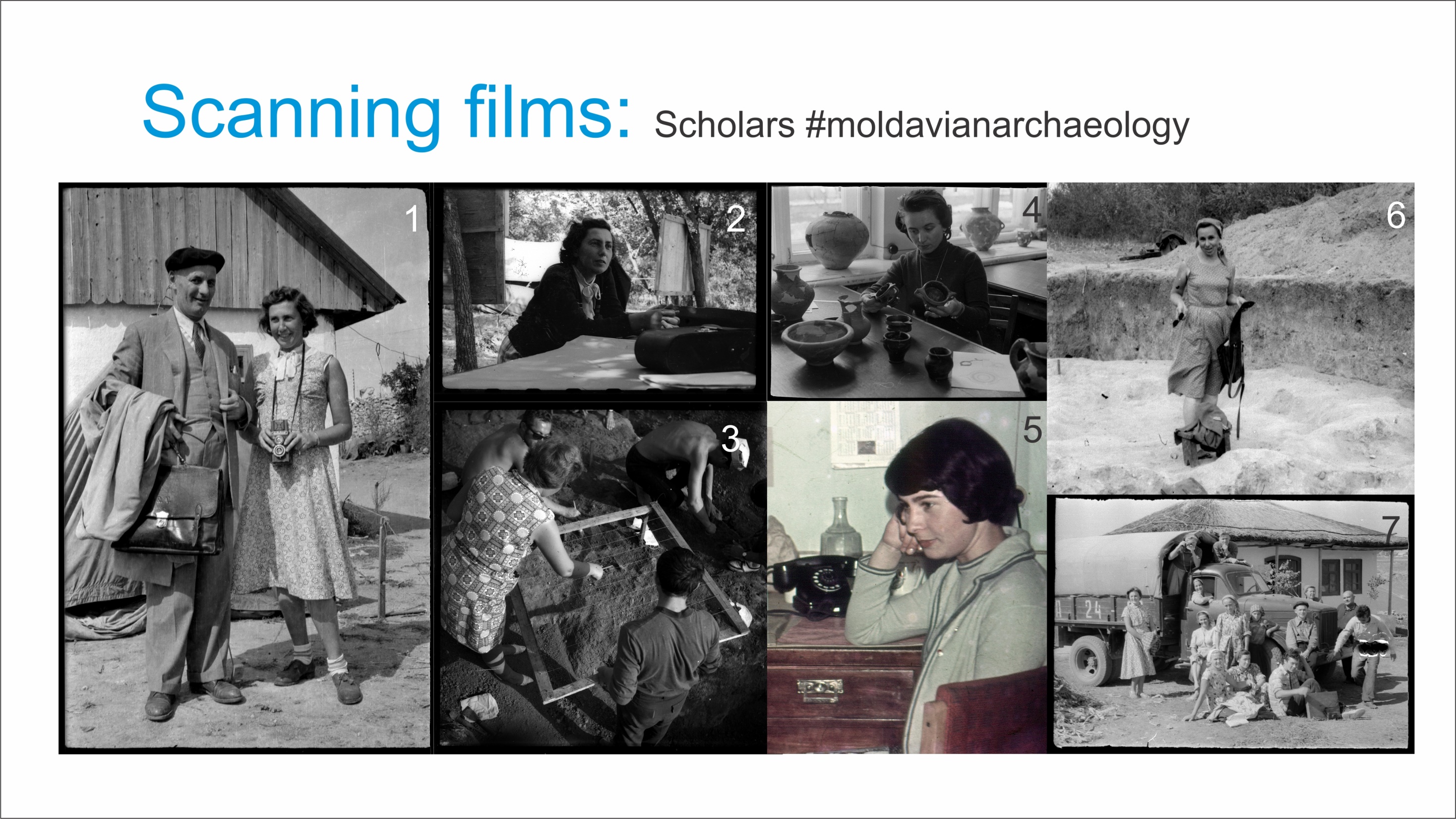 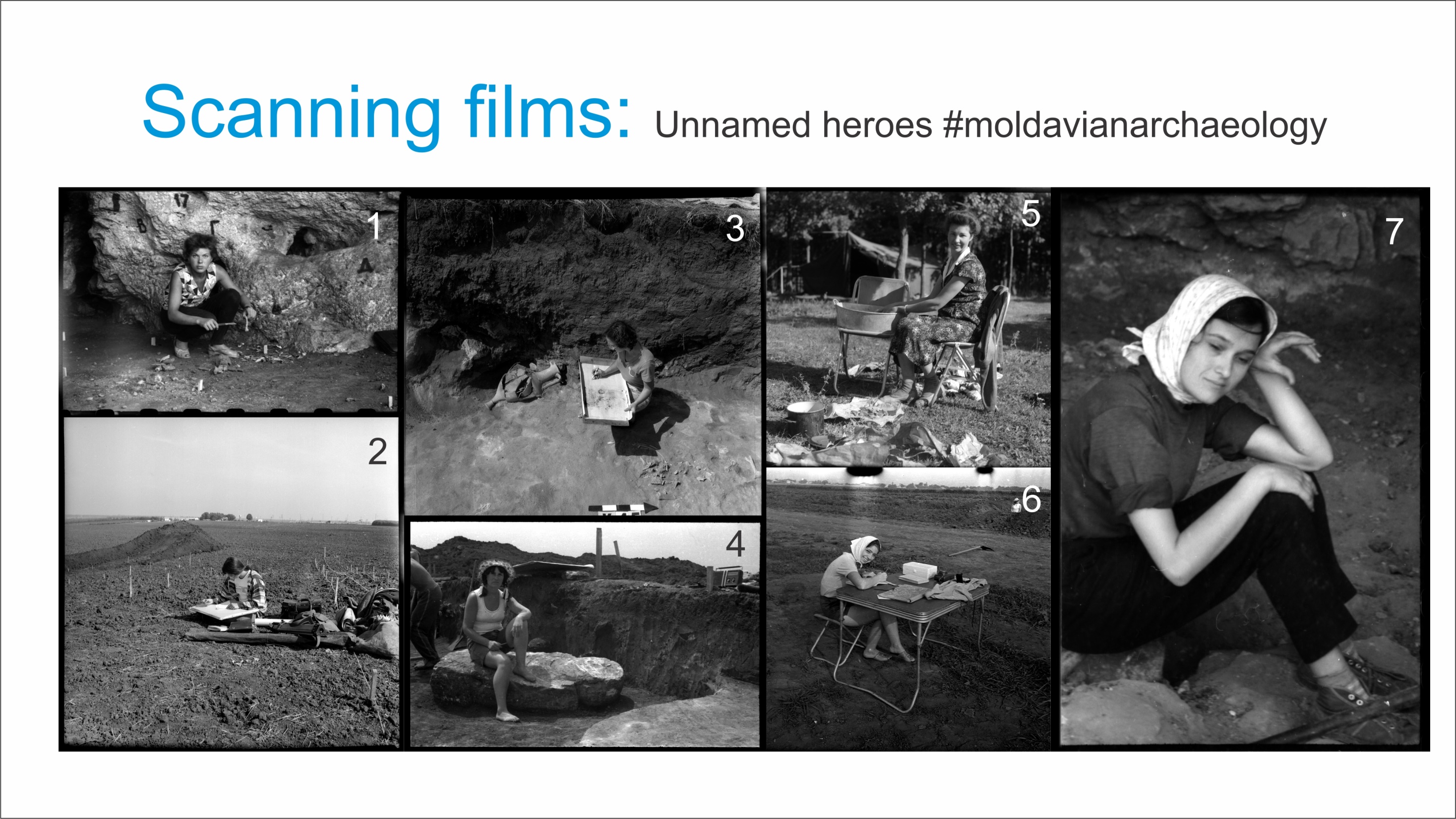 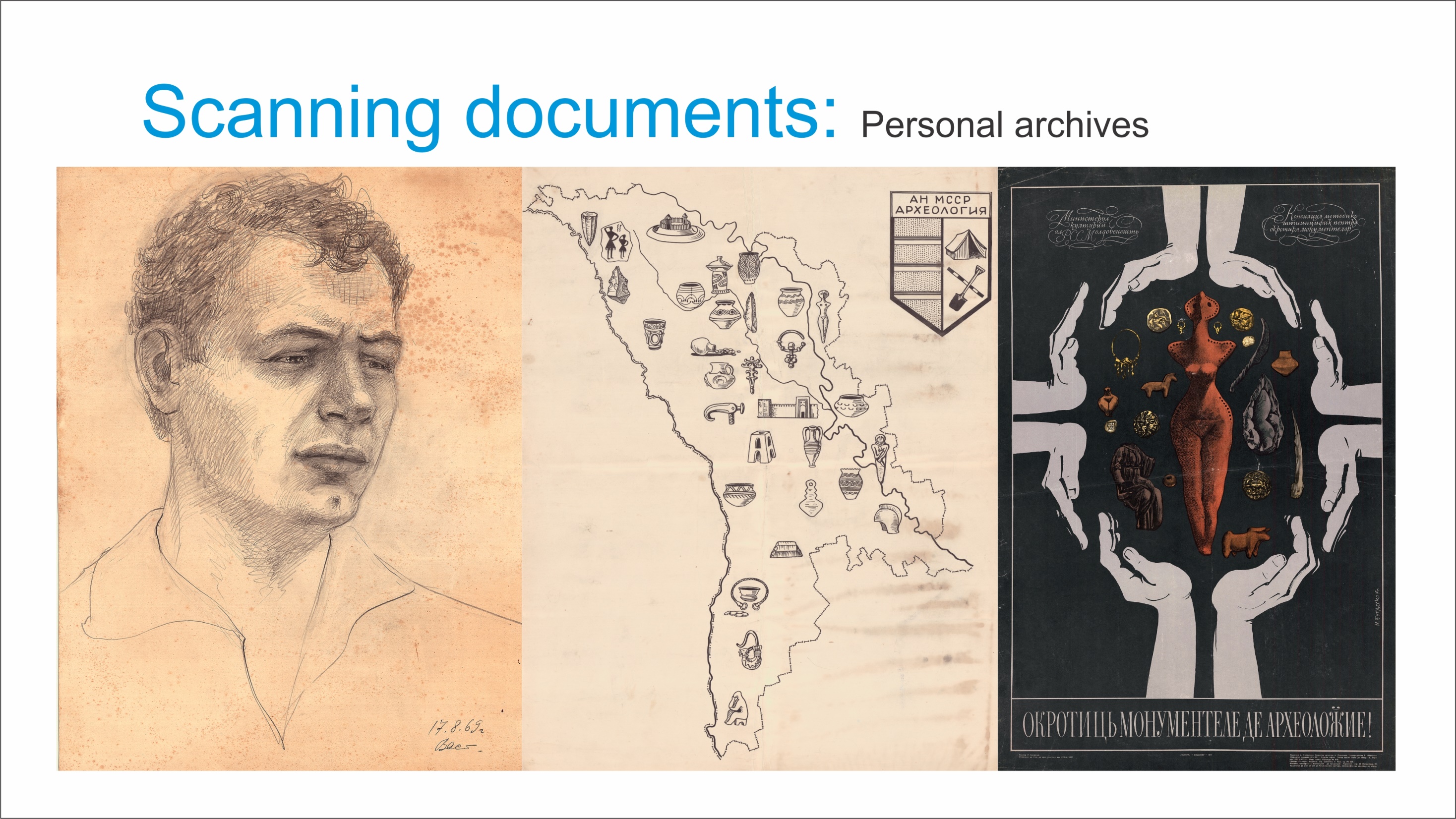 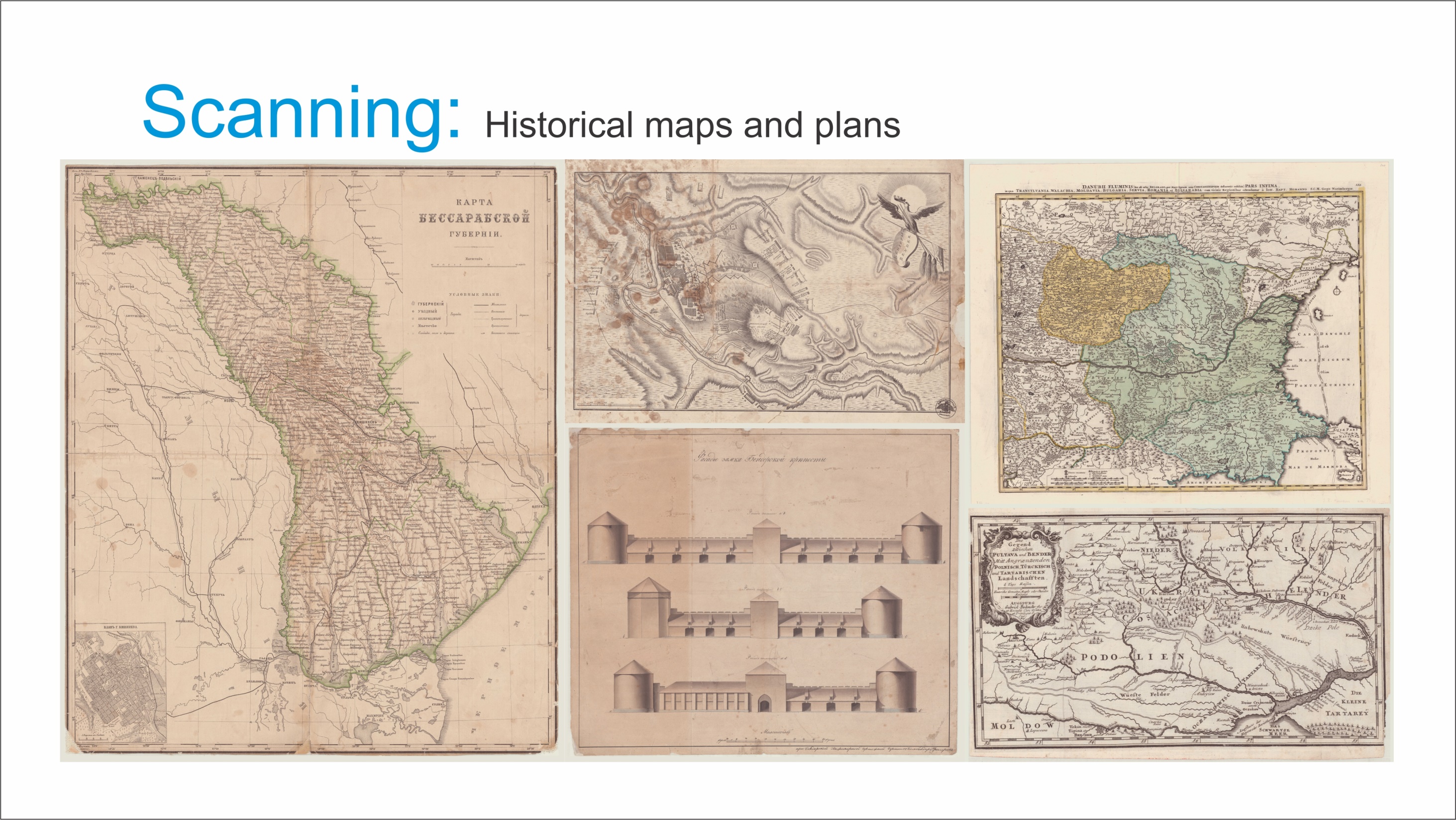 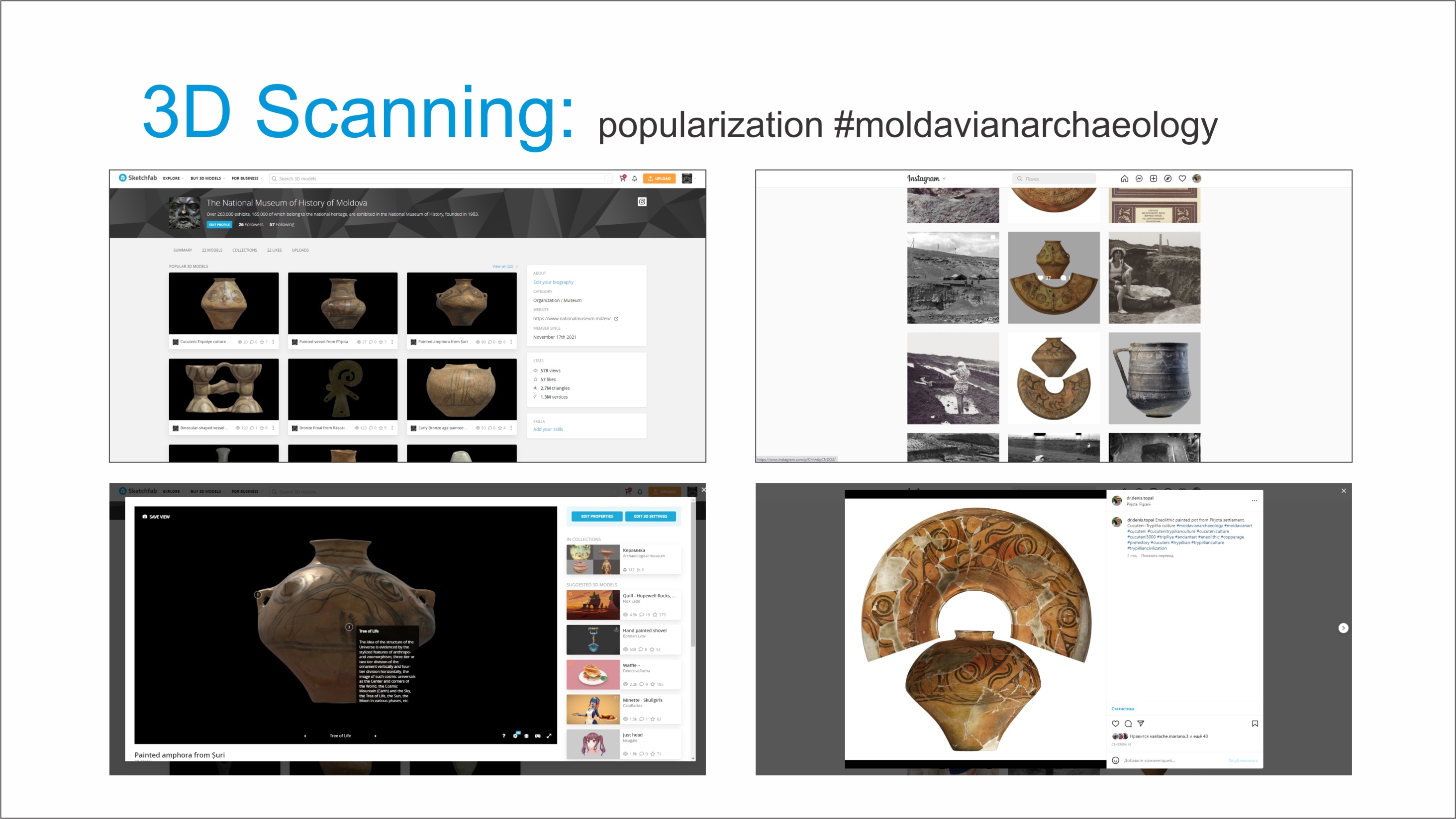 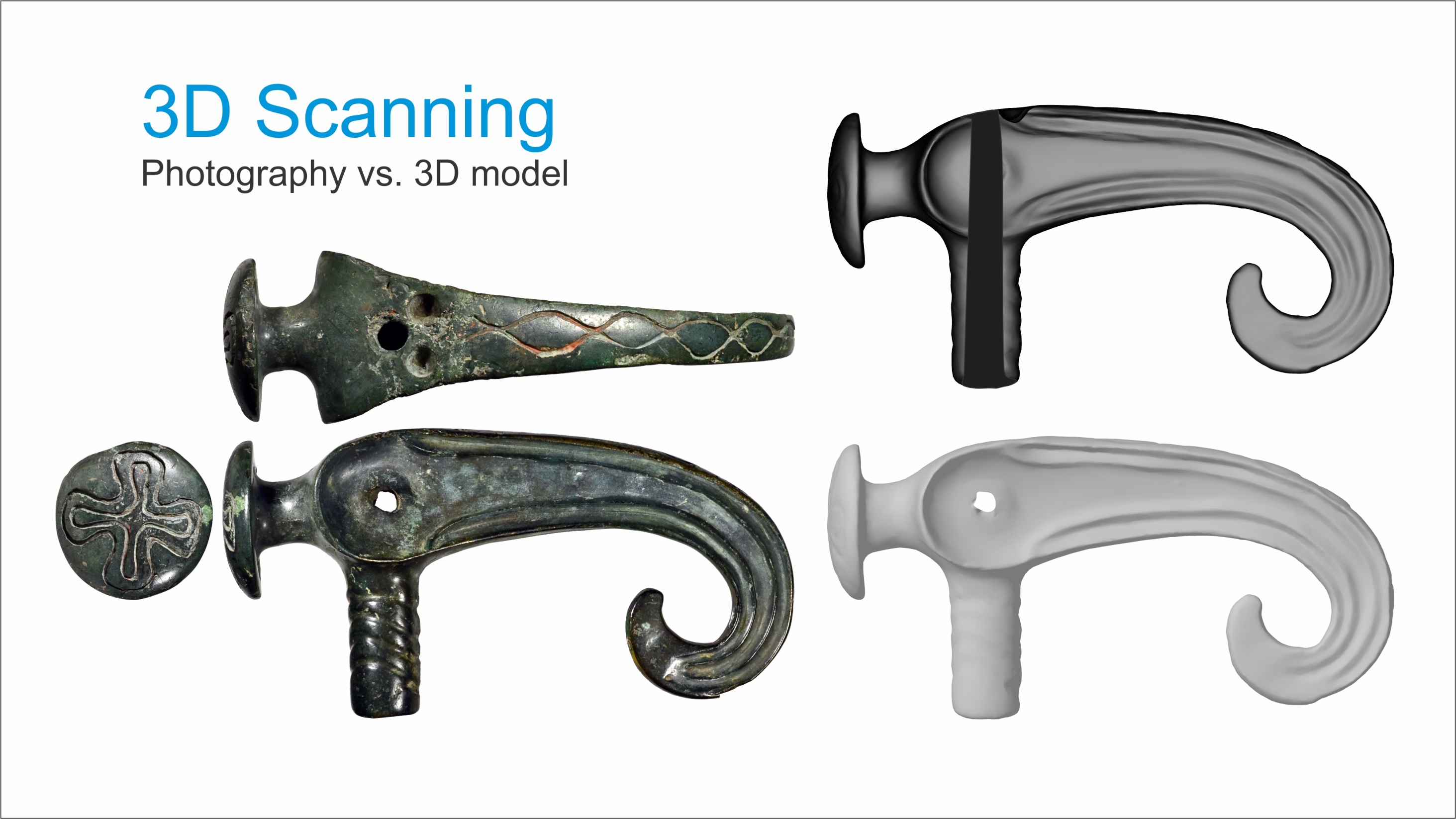 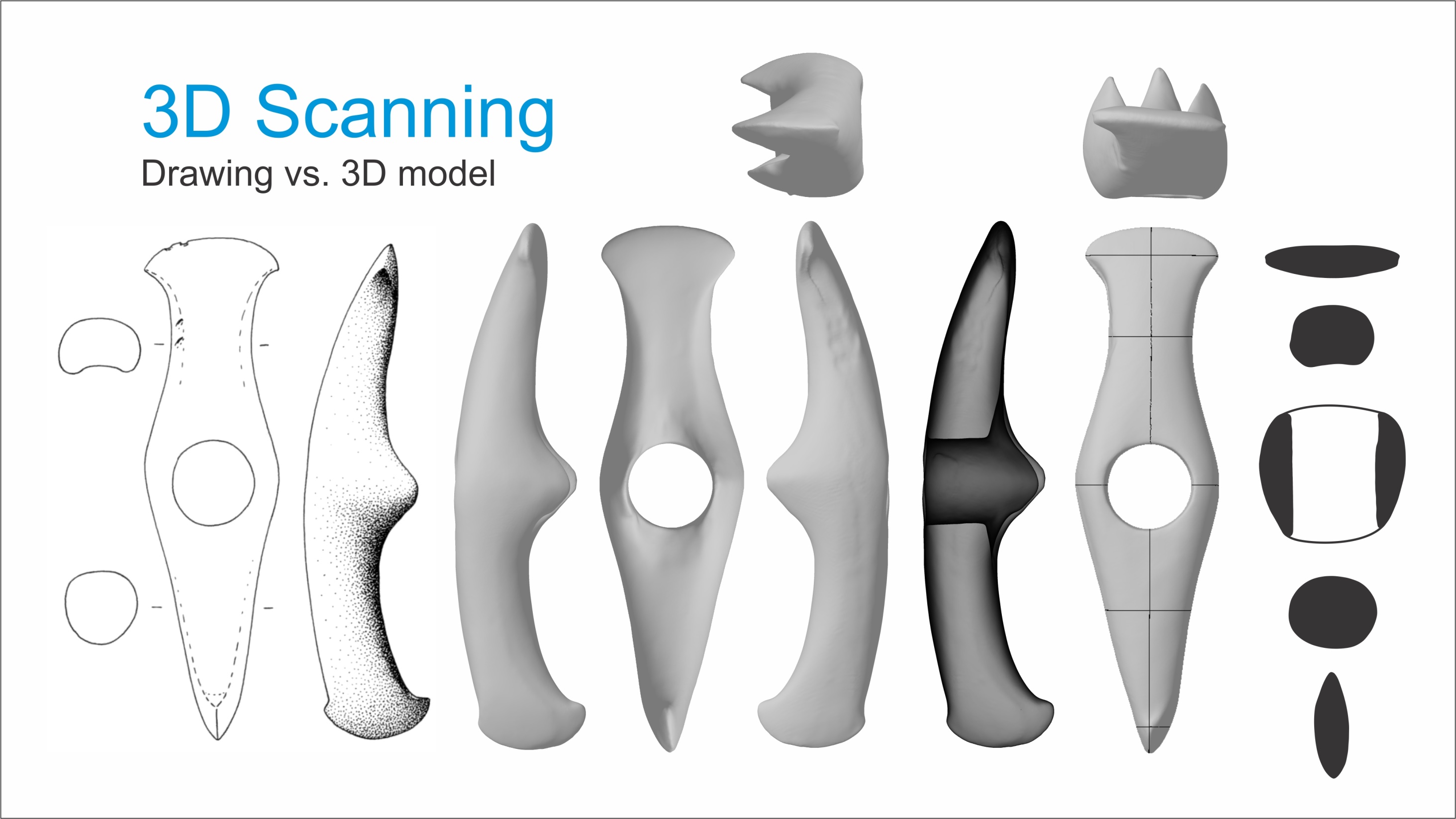 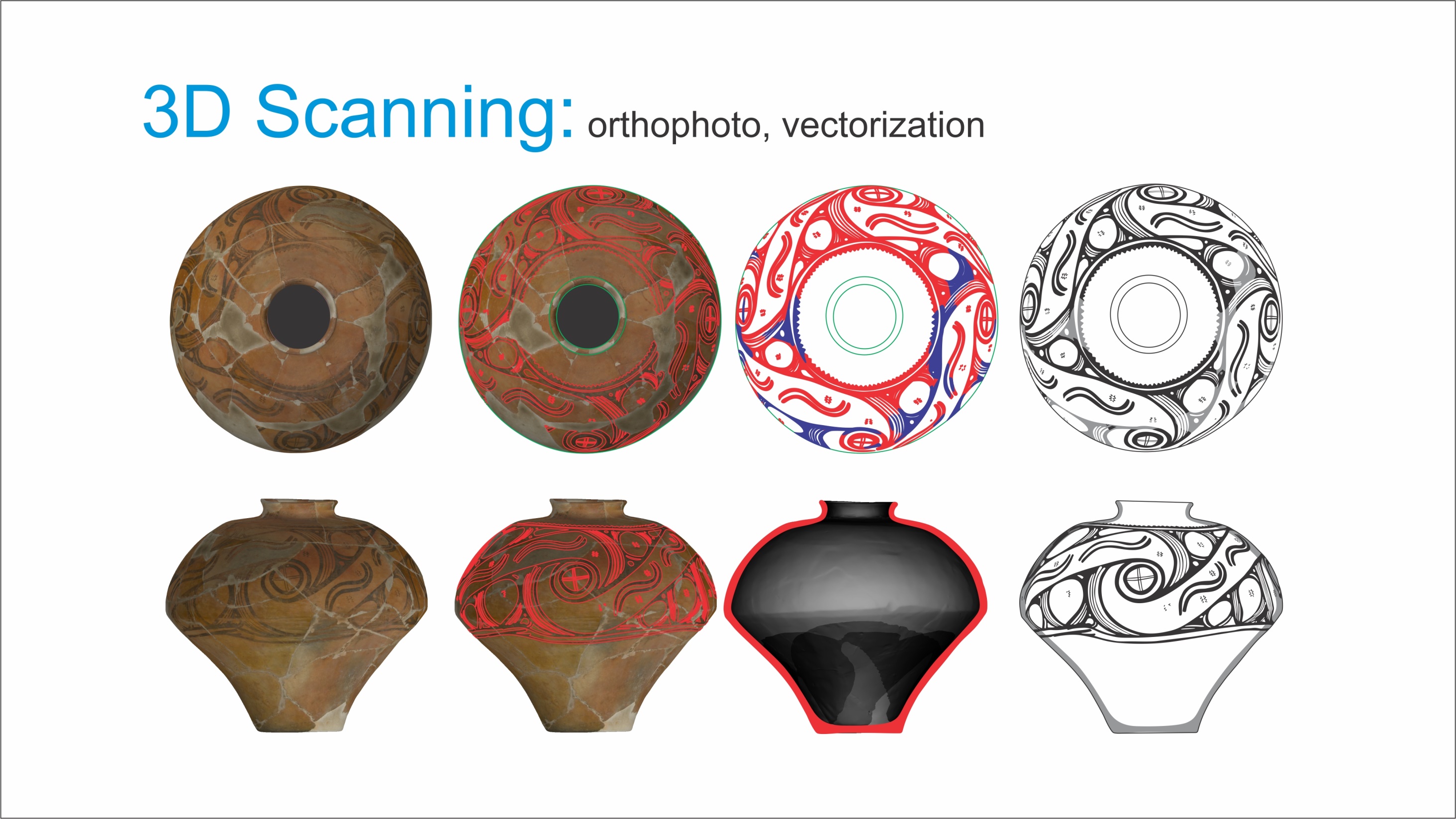 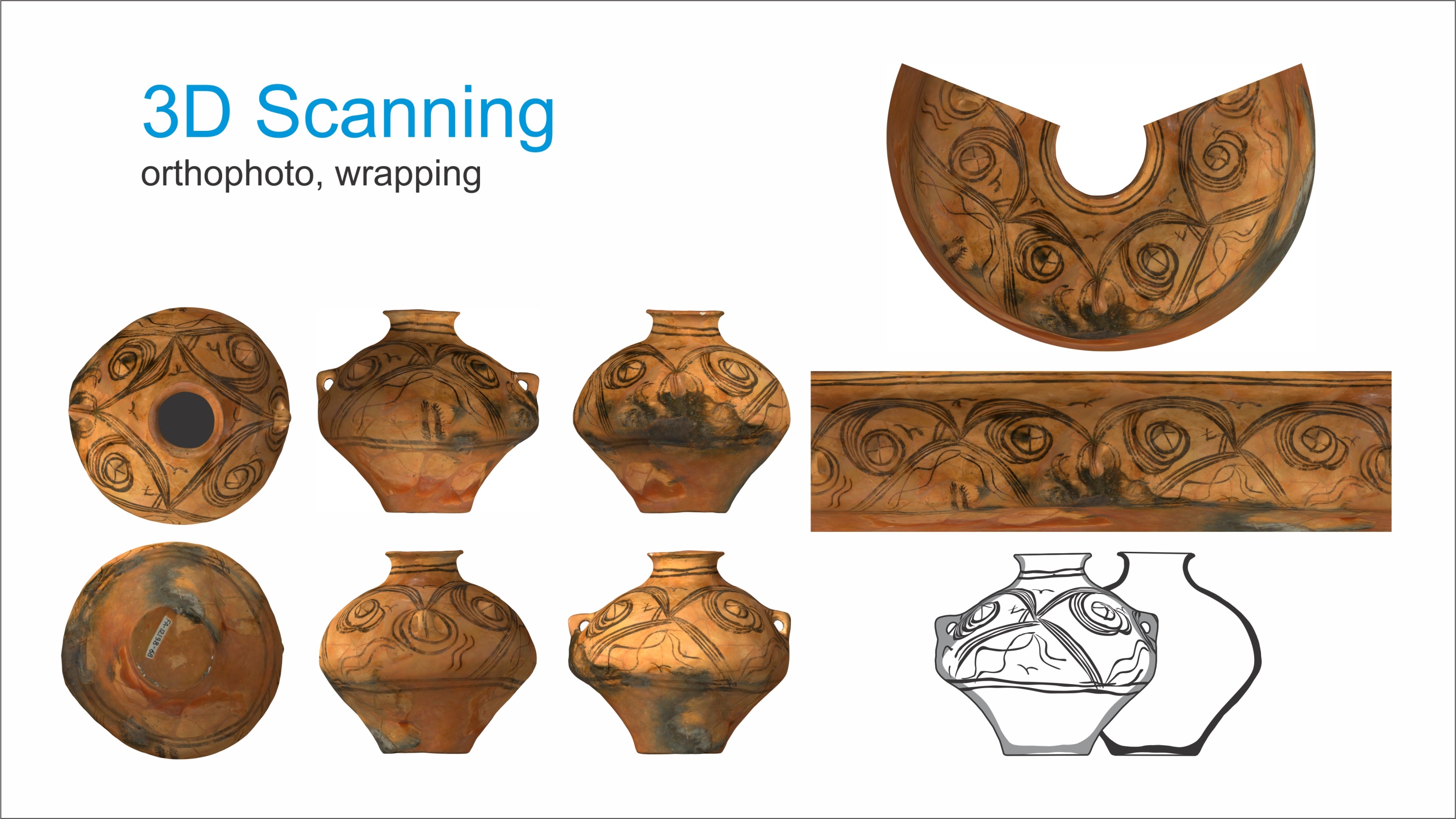 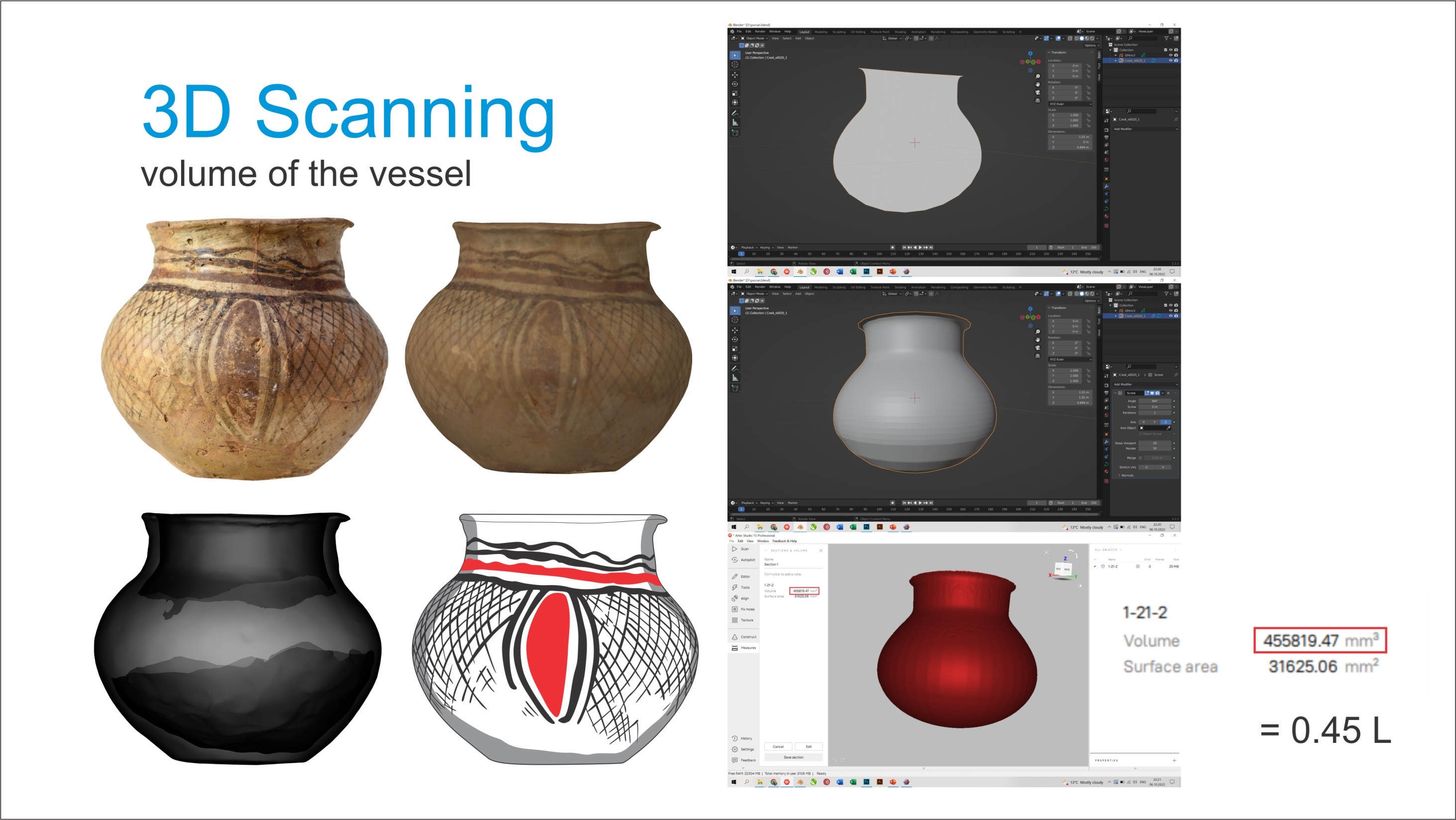 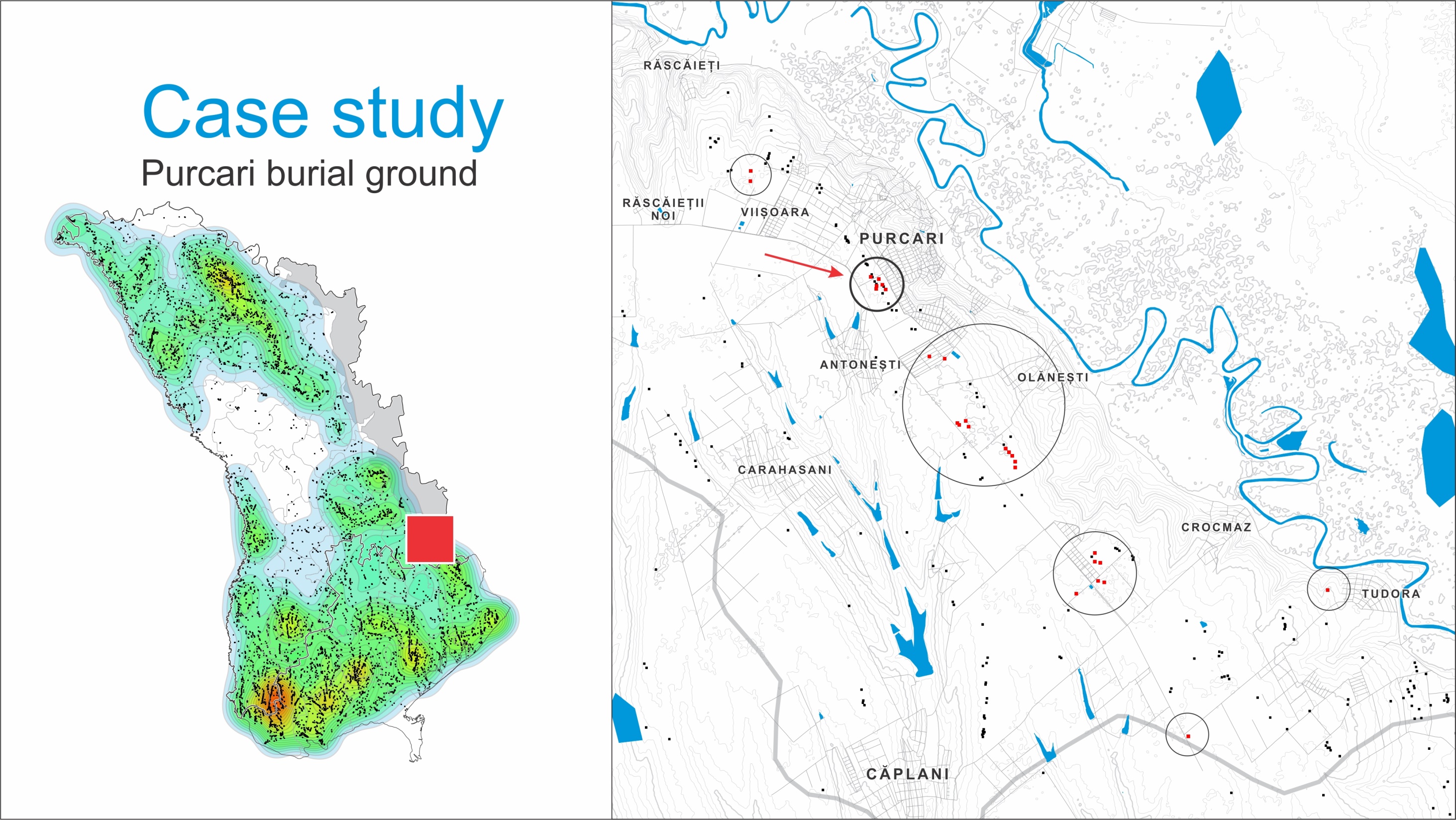 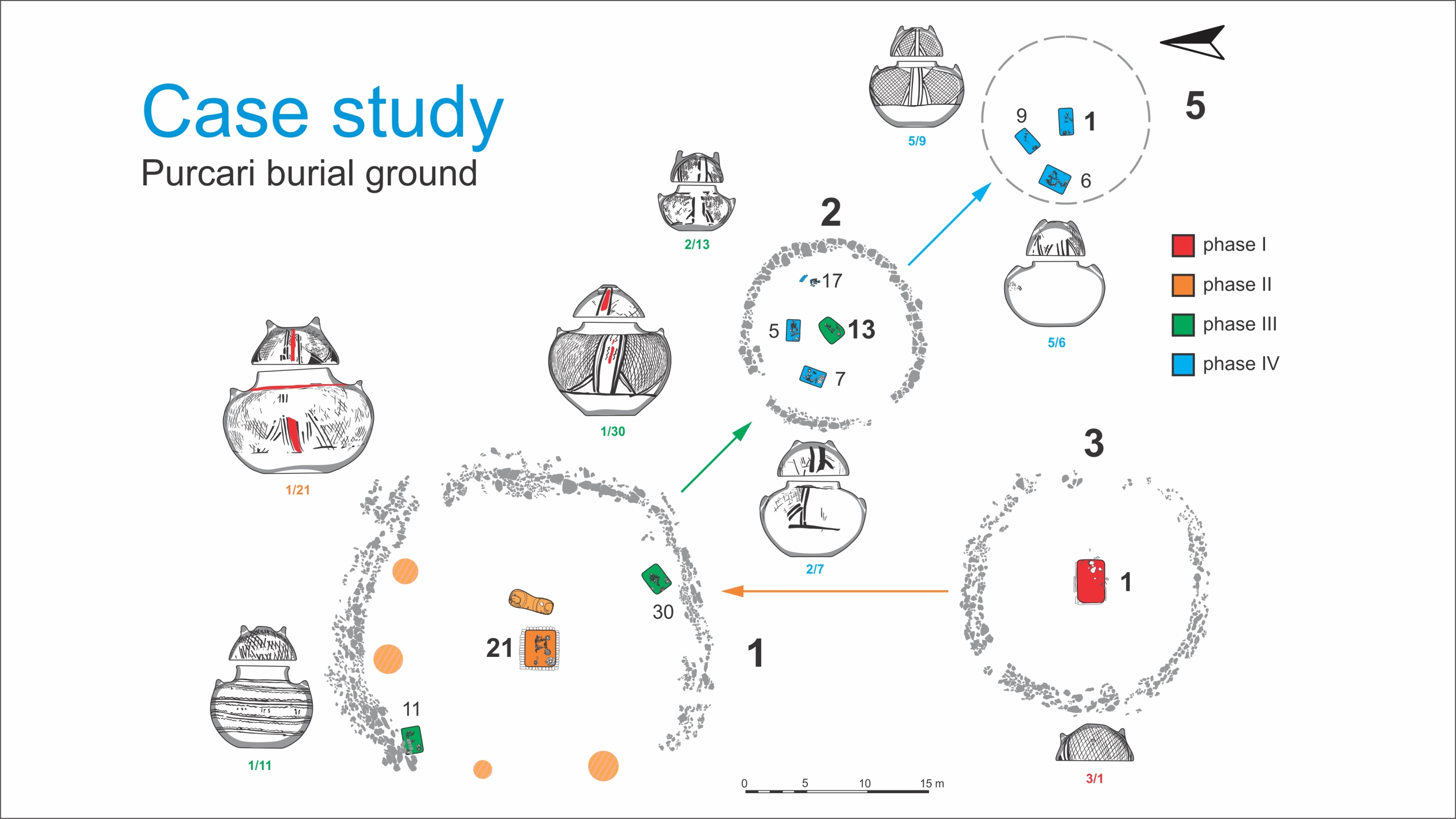 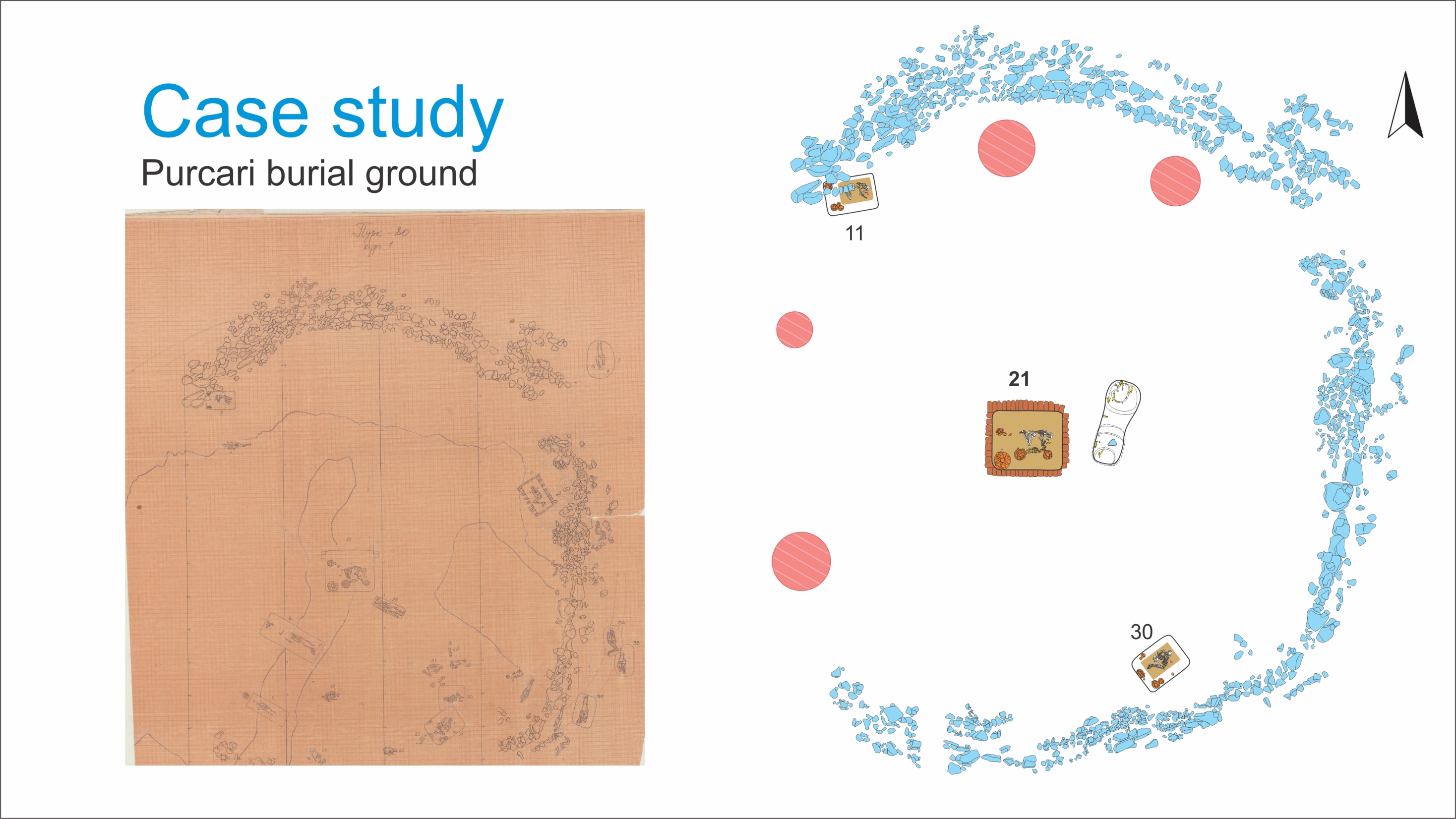 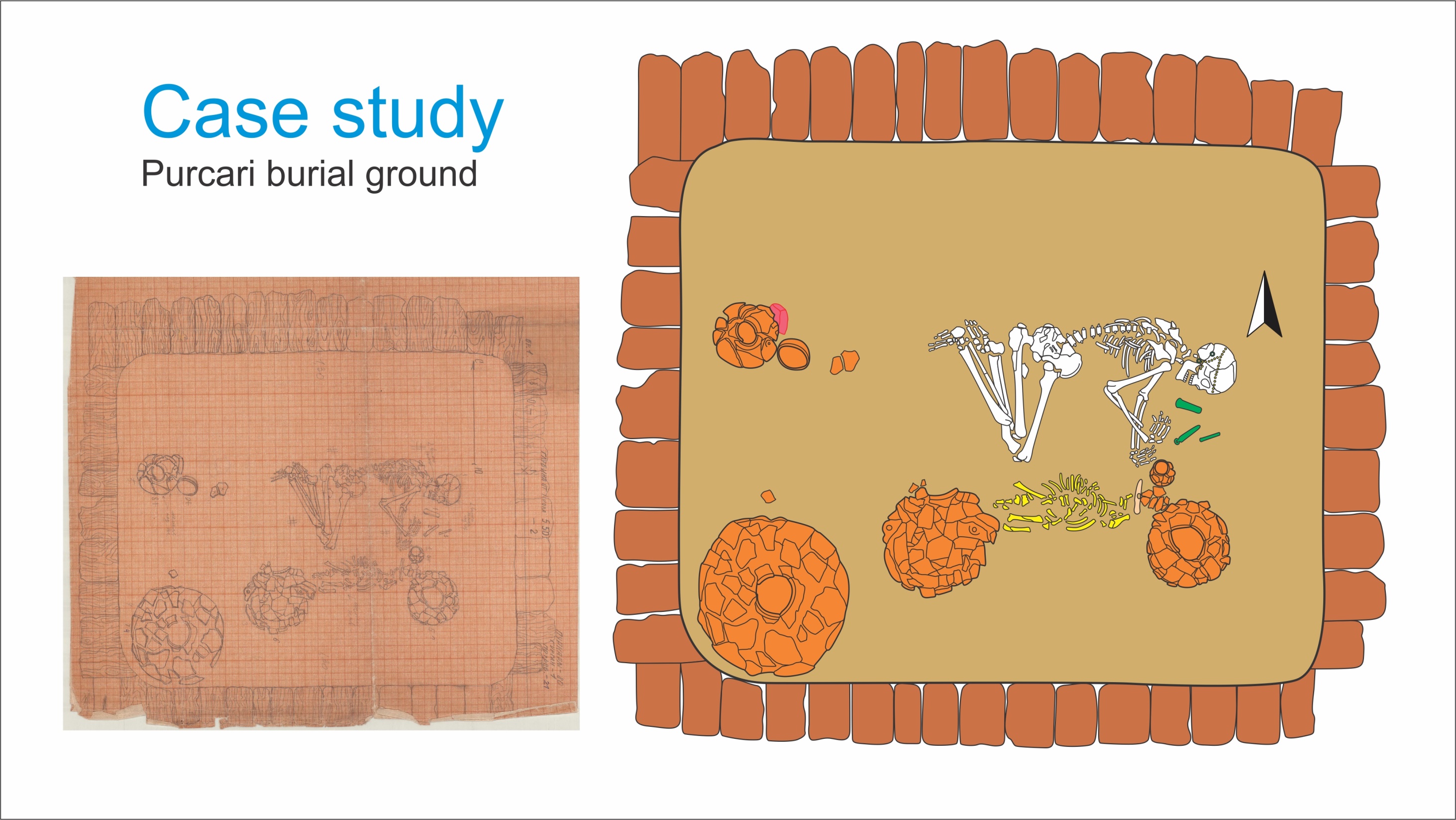 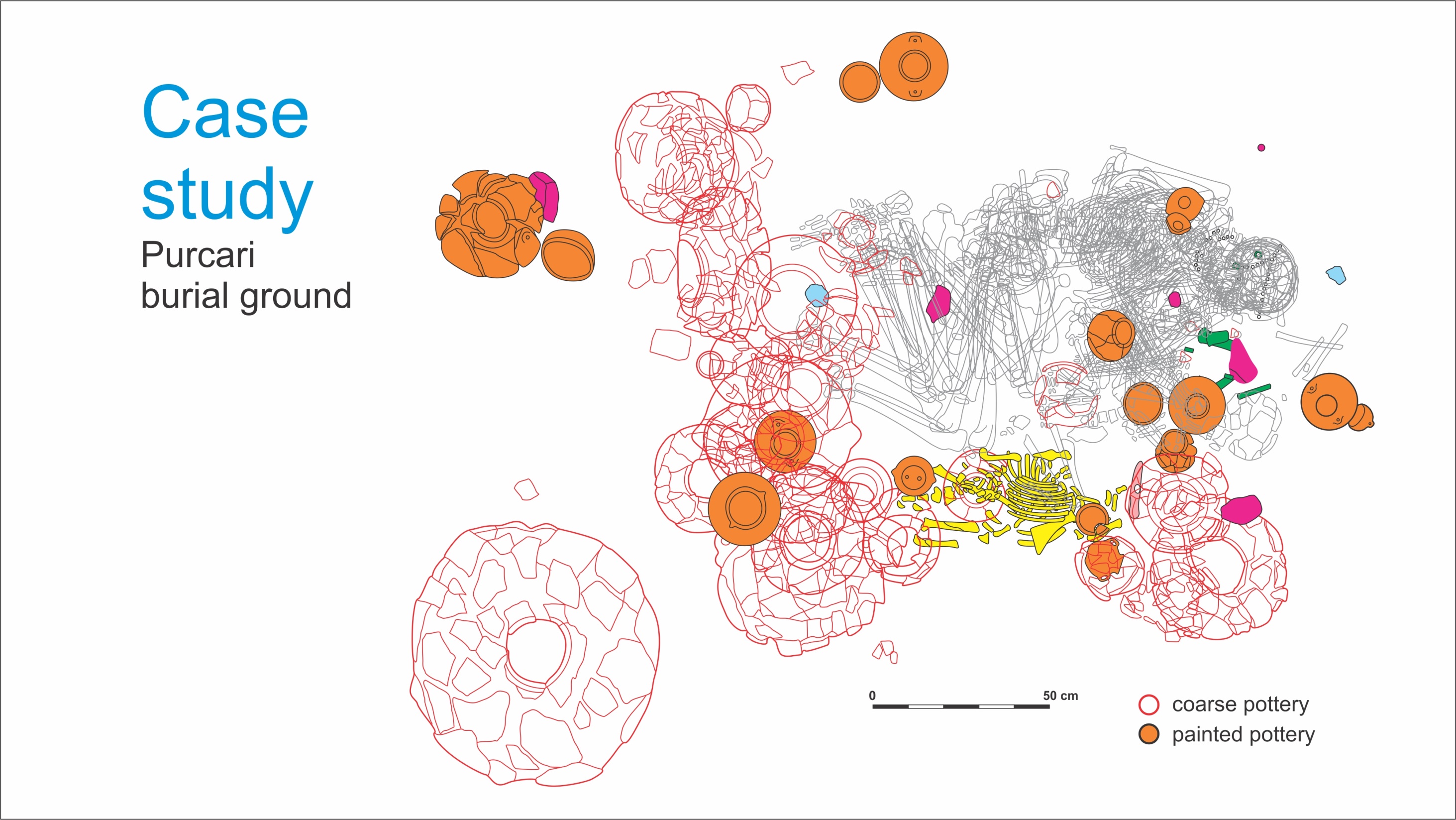 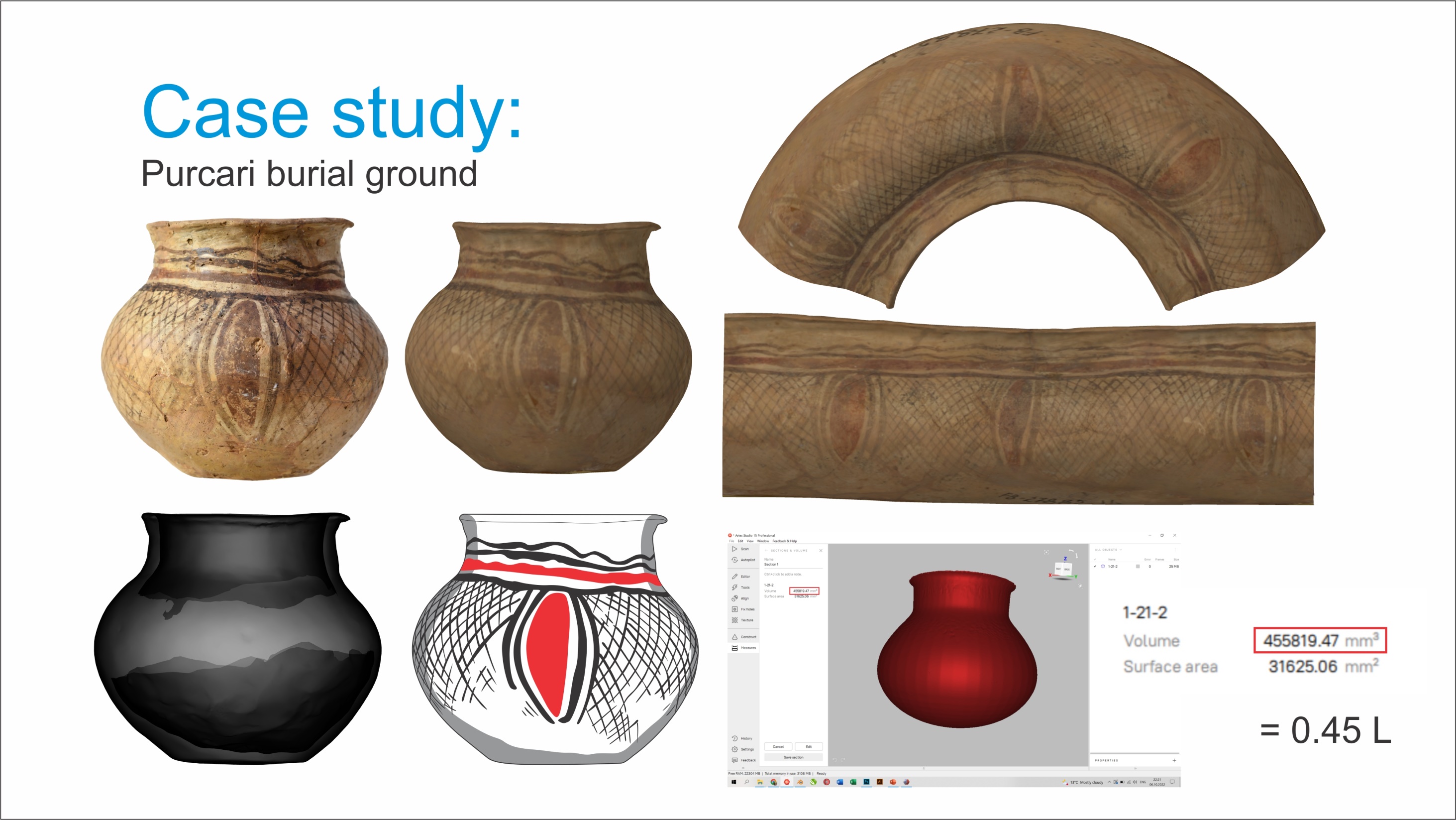 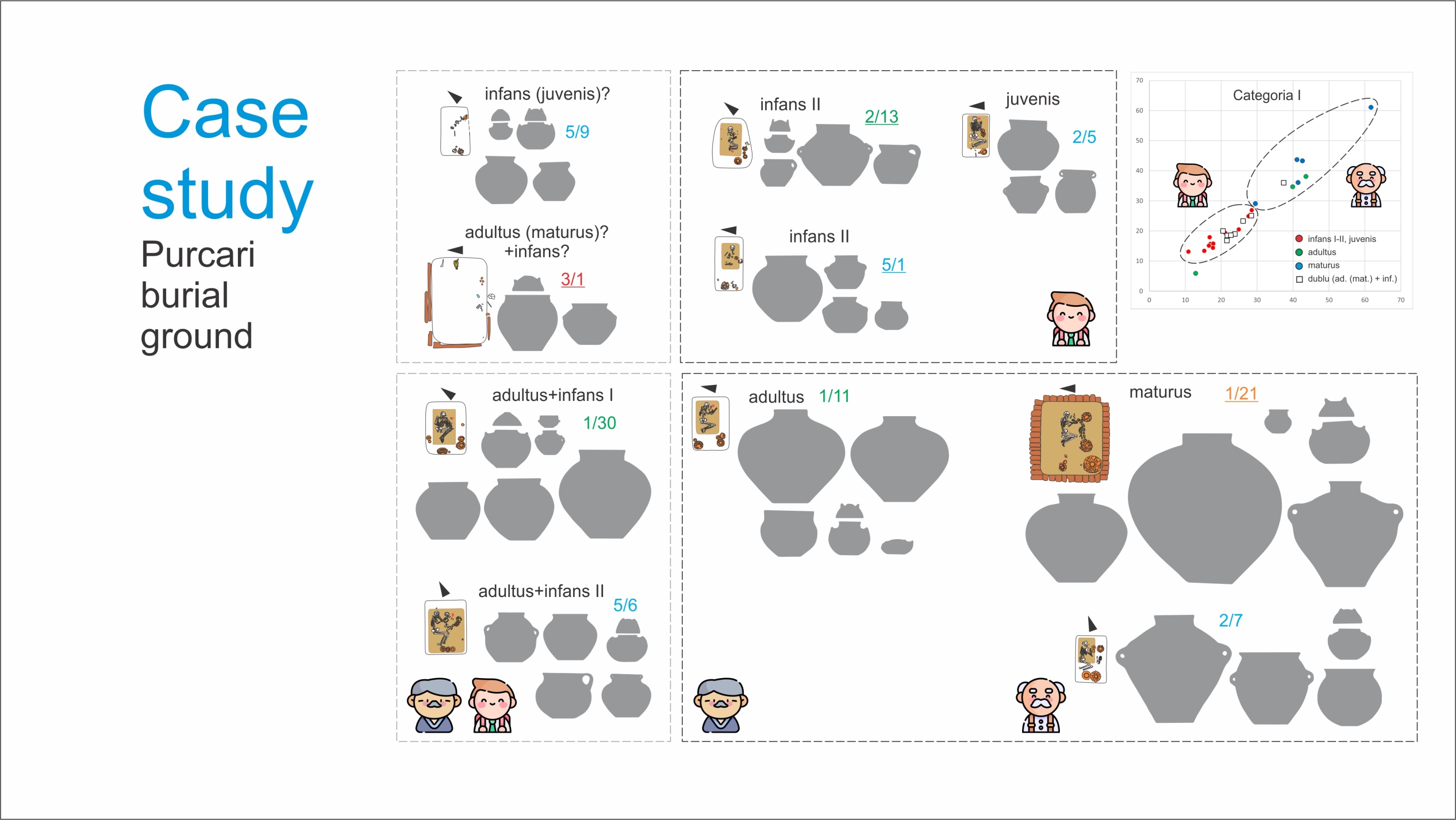 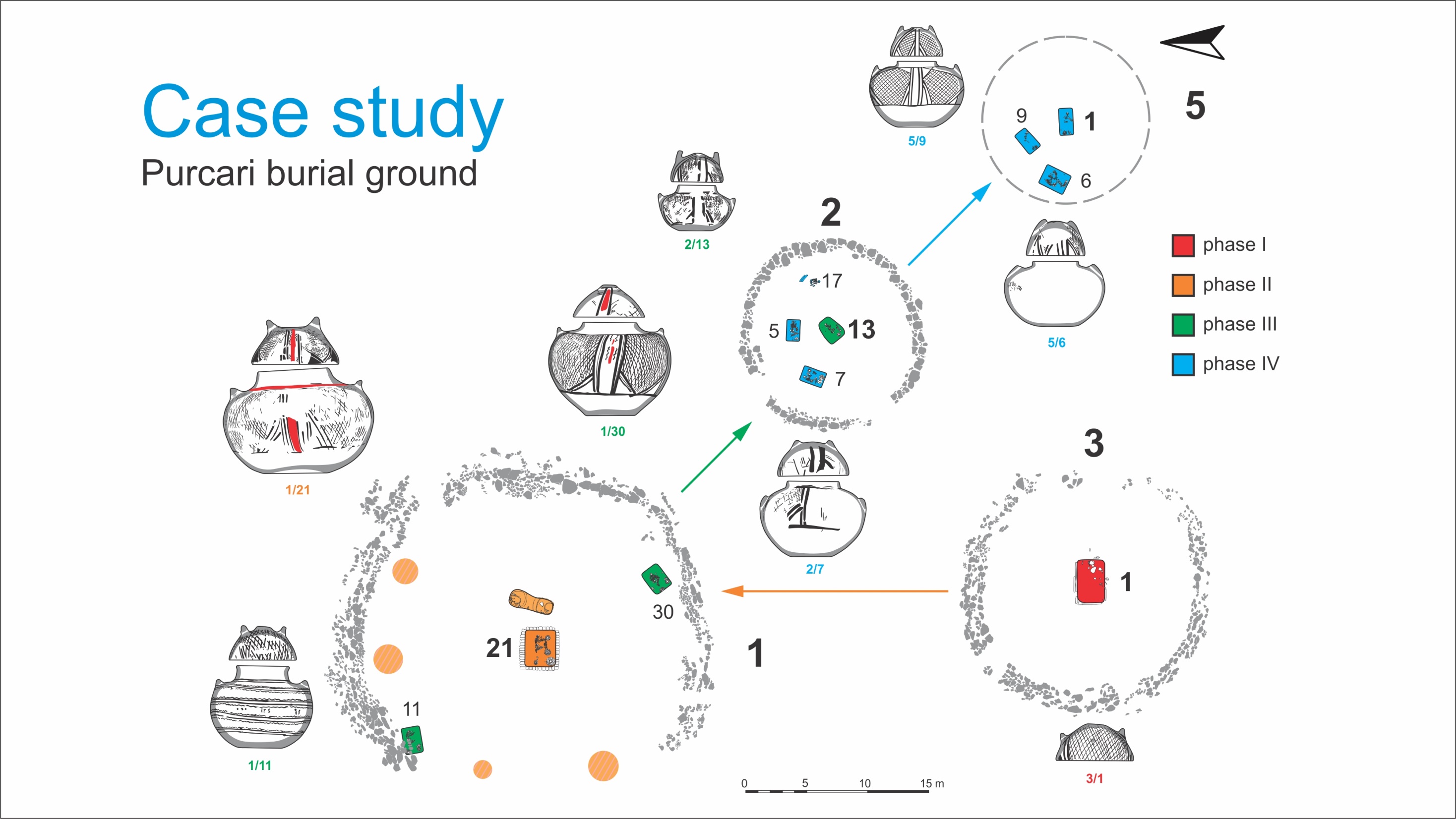 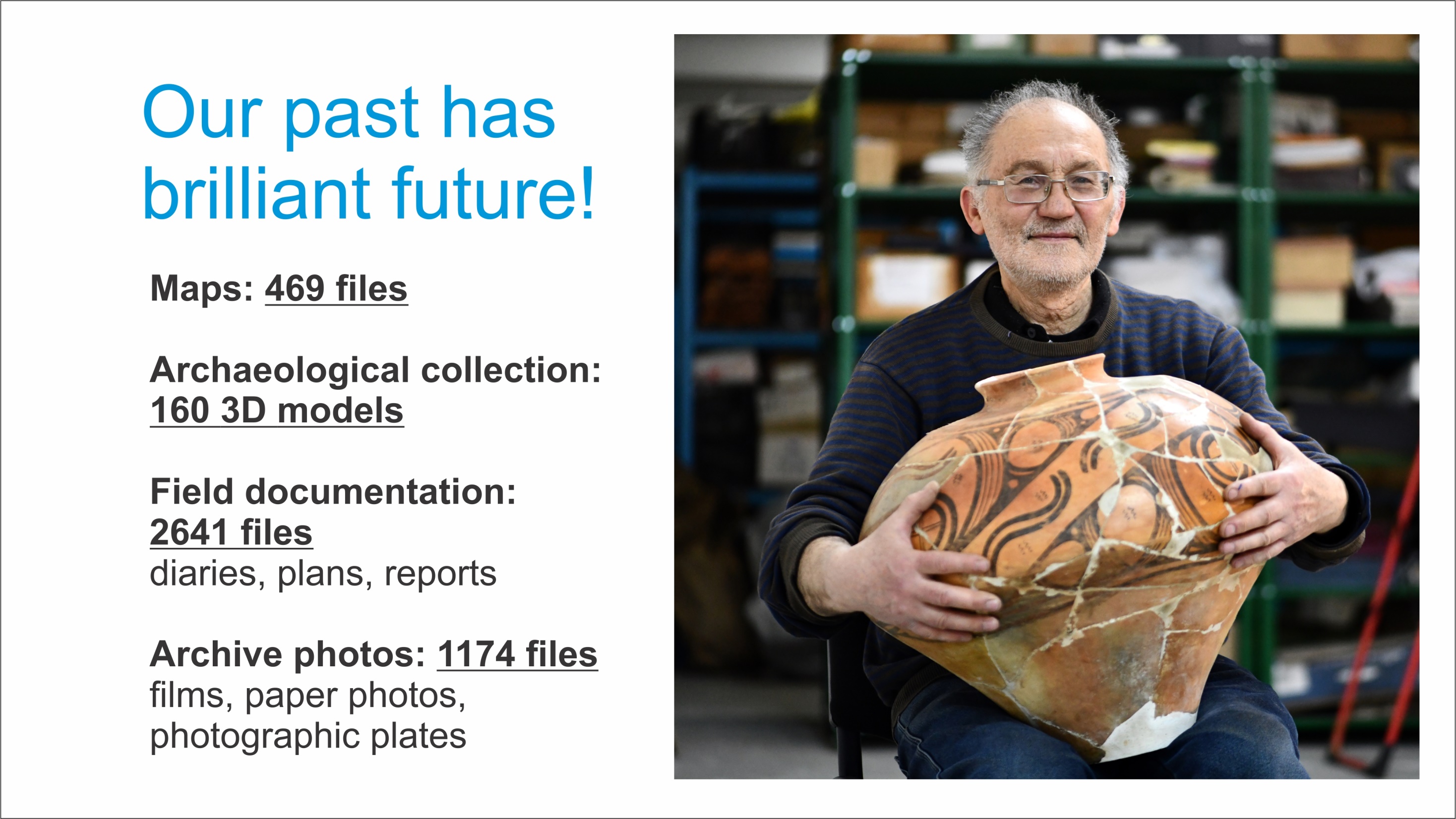 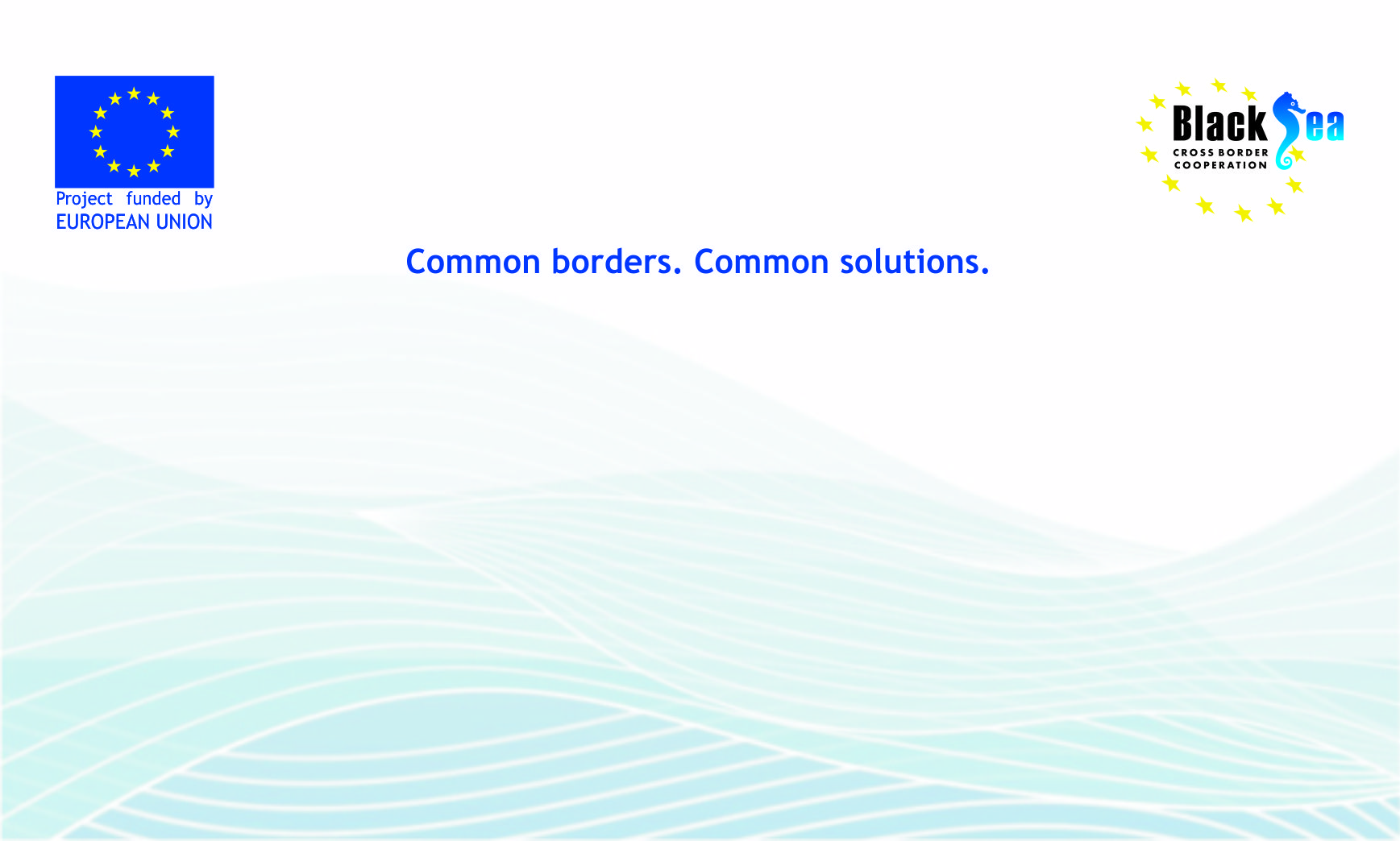 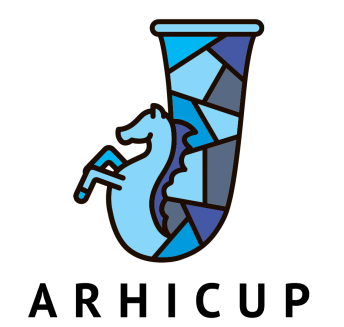 Thank you for your attention!
Благодаря Ви за вниманието!
Vă mulțumesc pentru atenție!